SimpleITK Status
Bill Hoffman, Jesus Caban, Brad Lowkamp, Dan Muller, Fabrice de Chaumont, Julien Michel, Harvey Cline, Gabe Hart, Ghassam Hamarech, John Galeotti, Raghu Machiraju, Hans Johnson, Wes Turner, Luis Ibanez, Terry Yoo, Daniel Blezek
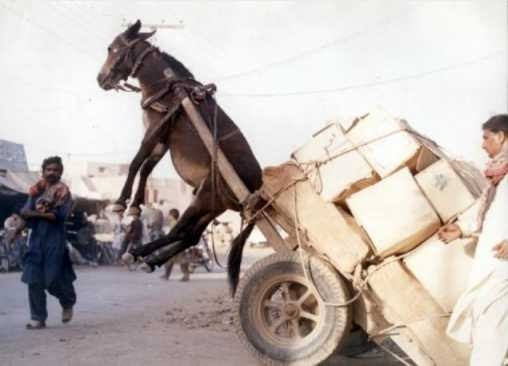 Problem
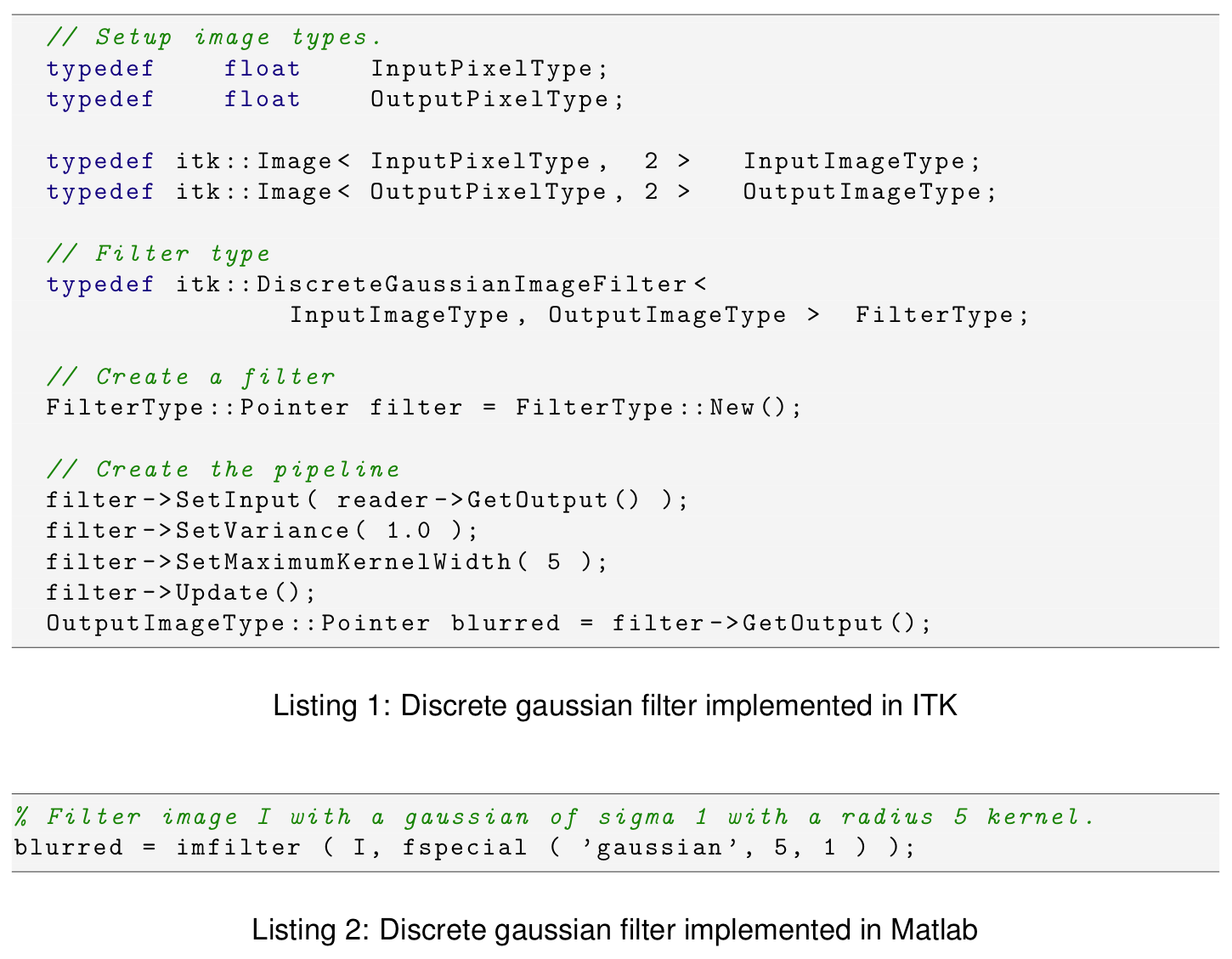 2
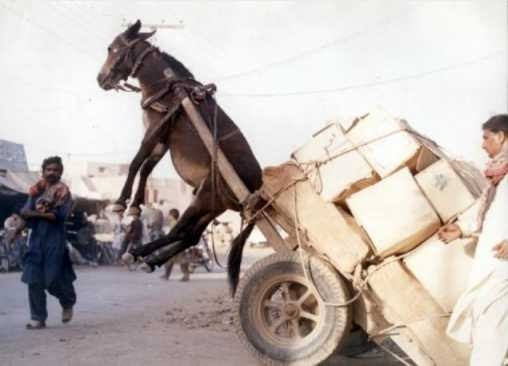 Problem
Doxygen for itk::Image
42 pages long
3
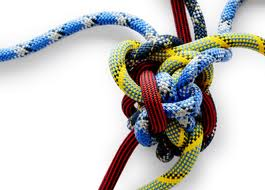 Complexity
Powerful but complex
Steep learning curve
ever had 2 pages of compile errors?
Mainly C++
ITK often unused
But it’s the best...
4
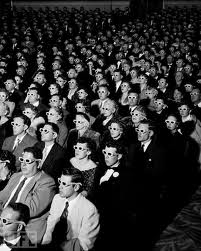 Audience
Students
Grad students
Researchers
Microscopy
Computer vision
Remote sensing
Application developers
5
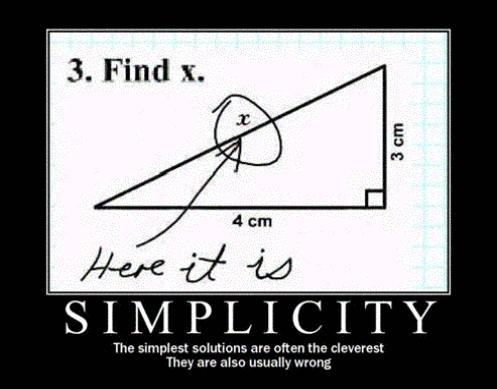 Simplify
As simple as possible
But no simpler
Simple for:
users
application developers
developers
6
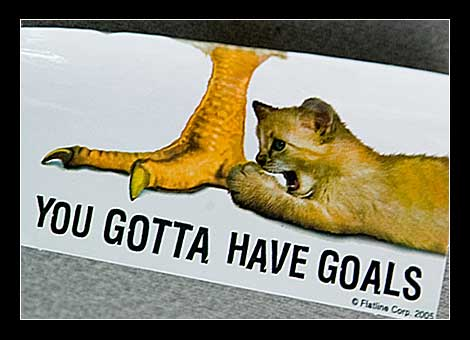 Goals
Simple
“On ramp”
Wrapping
Integration
In apps
With ITK, VTK, etc
Extensible
7
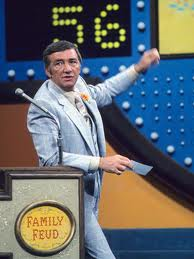 Survey Says!
214 respondents
Takeaways
Compiled packages
3D & 4D
Out of core processing
Object model
char, short, float/double, vector
Visualization
Gabe Hart
8
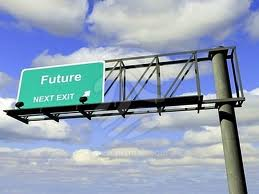 Decisions
API
Datatypes
Dimensionality
Pipeline?
Out of core processing
Wrapping
Distribution
9
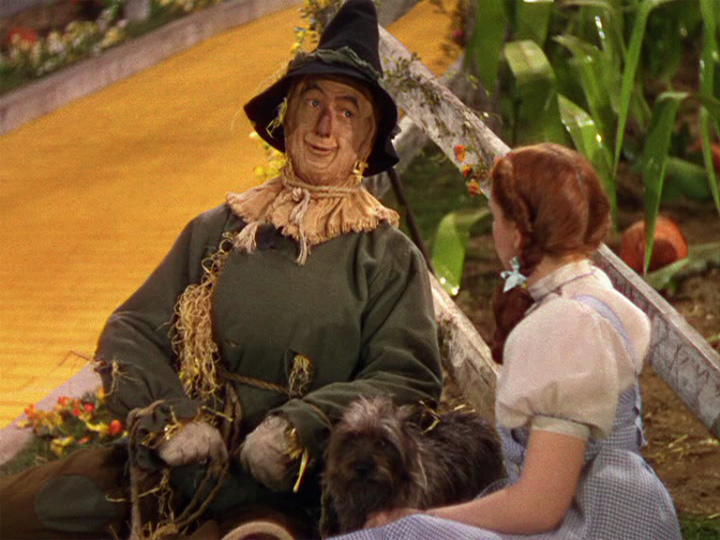 Strawman Proposal
Object model
3D images (& slice-by-slice for 2D)
4D as vector of images
char, short, float (double?)
No exposed pipeline
Out of core orchestration framework
VOI readers/writers
Call list of filters / handle boundaries
SWIG wrapping
10
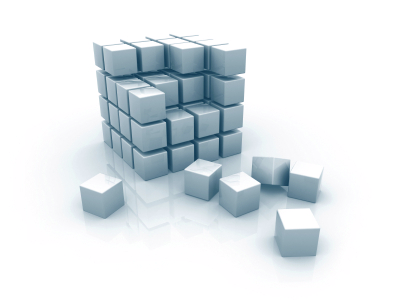 API
Procedural / functional?
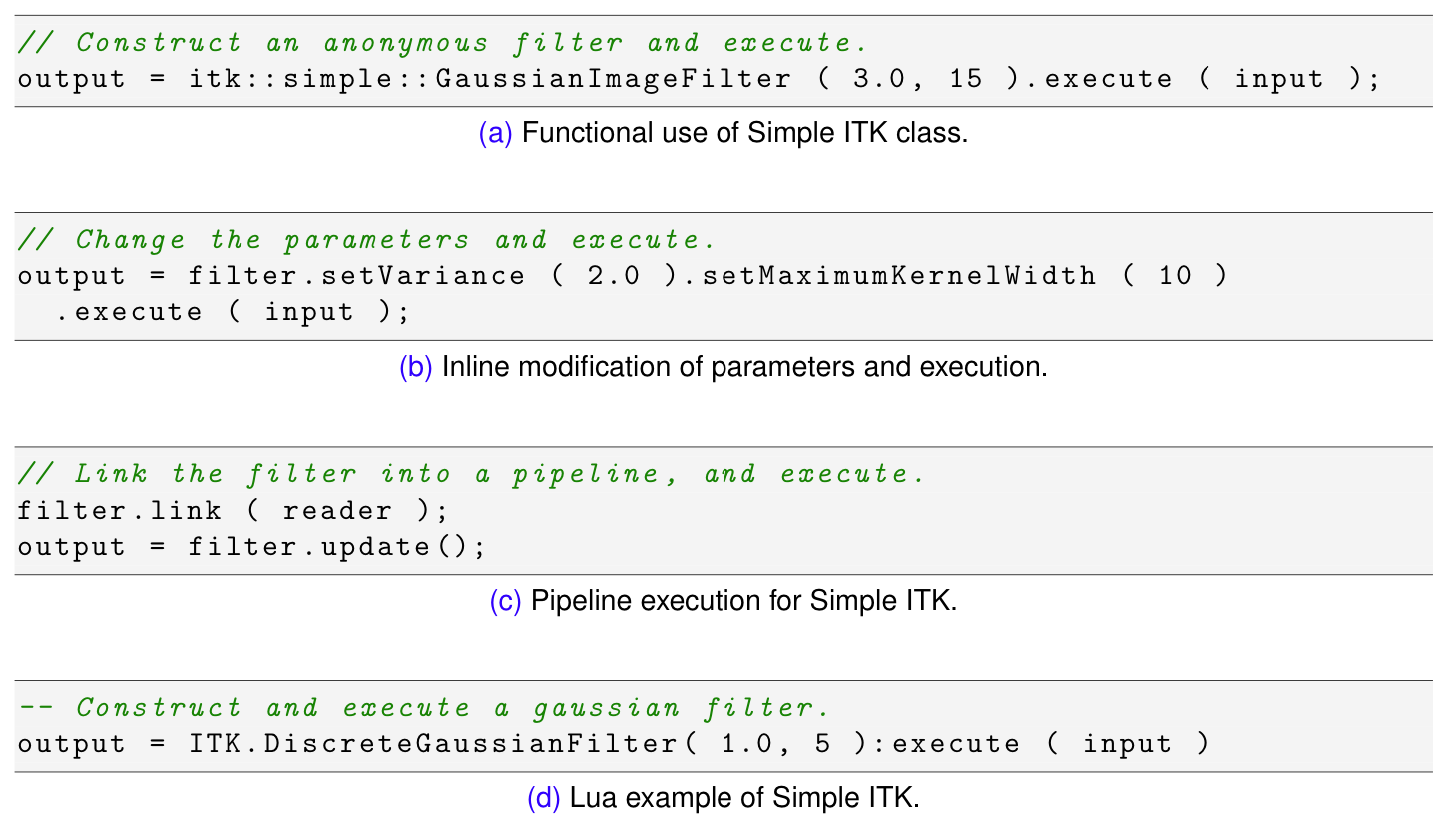 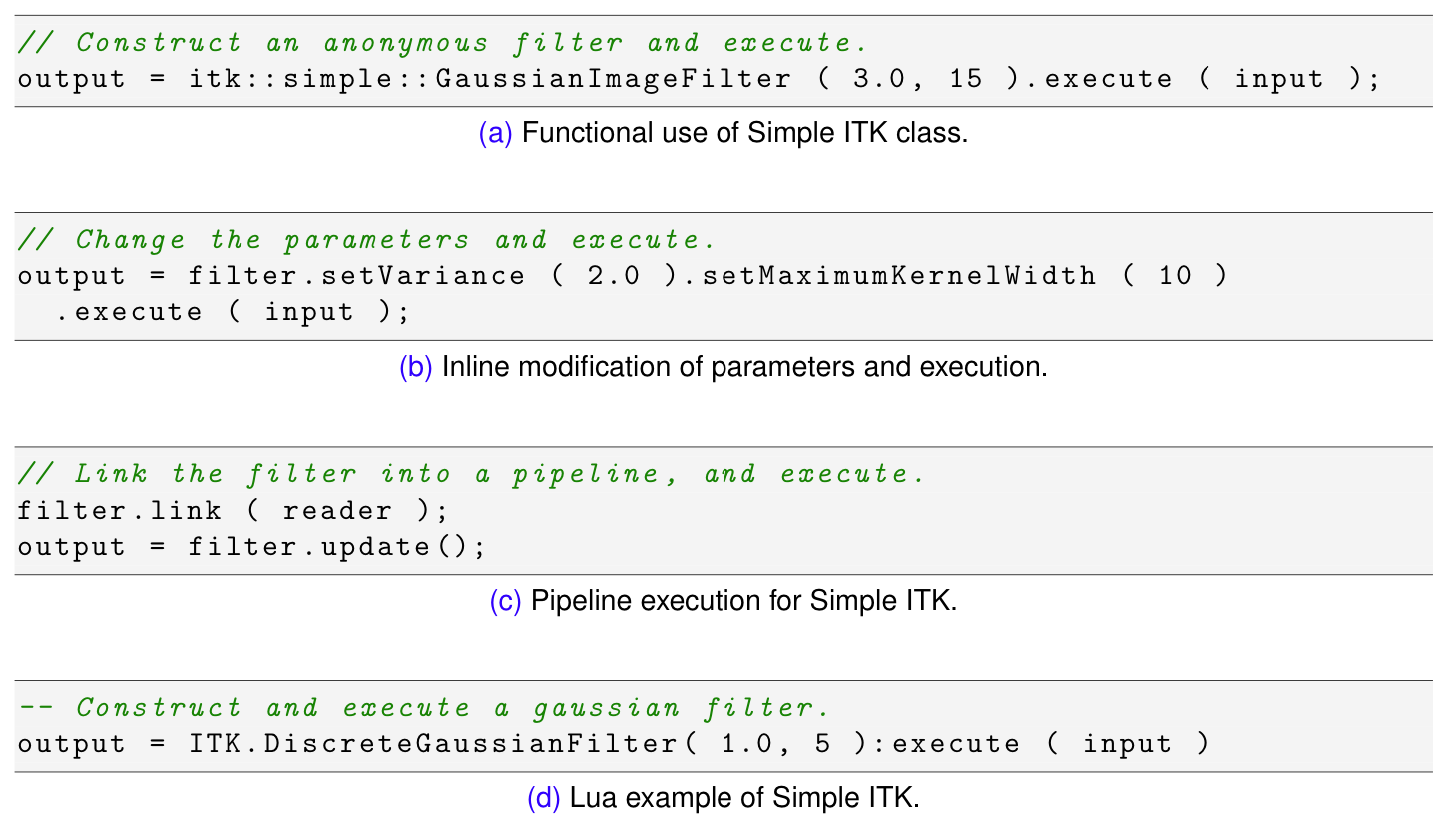 11
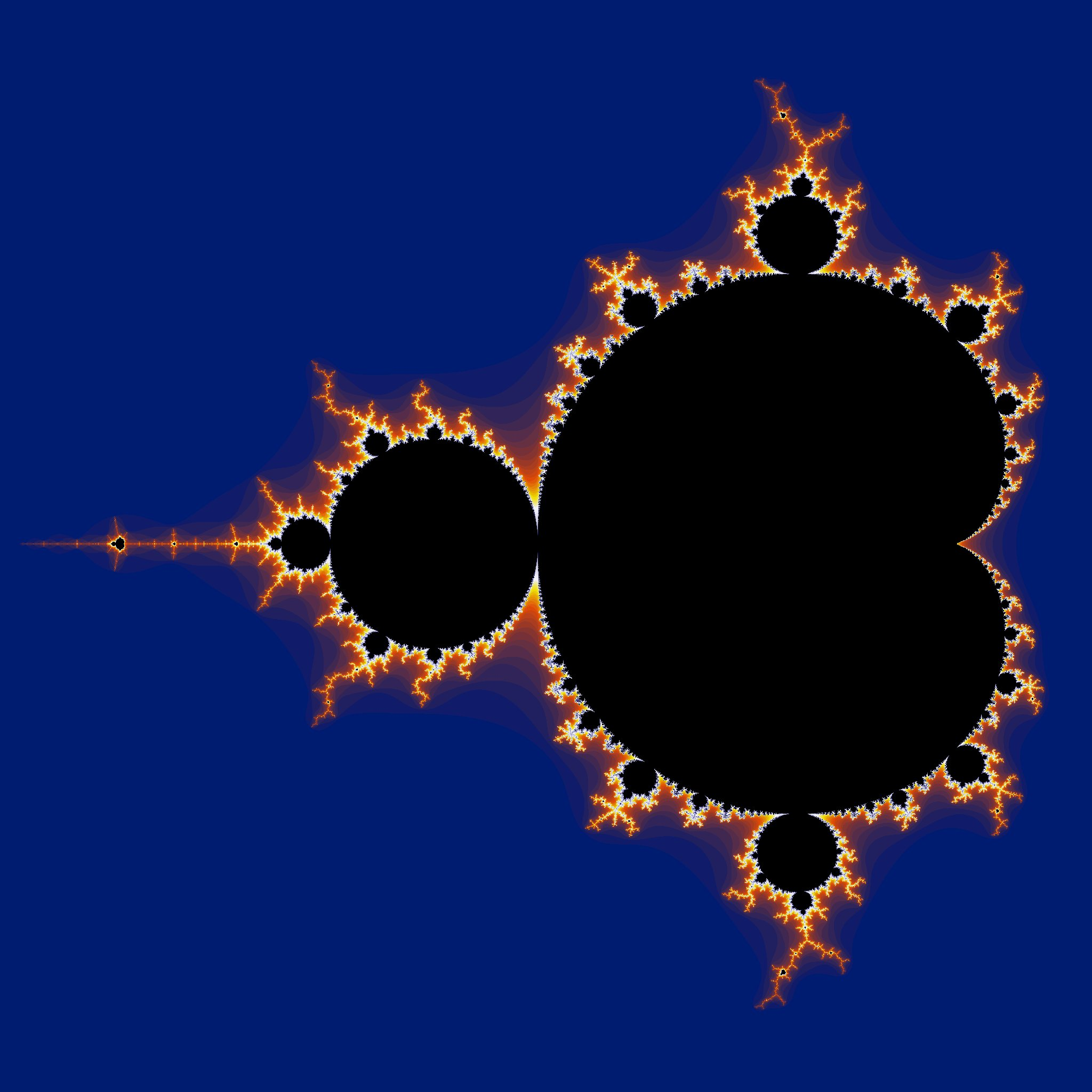 Data types
Which to support?
Scalar in all filters?
Vector in limited set?
How to support?
Dynamic loading?
Compile time configured?
Template meta programming?
Macros?
12
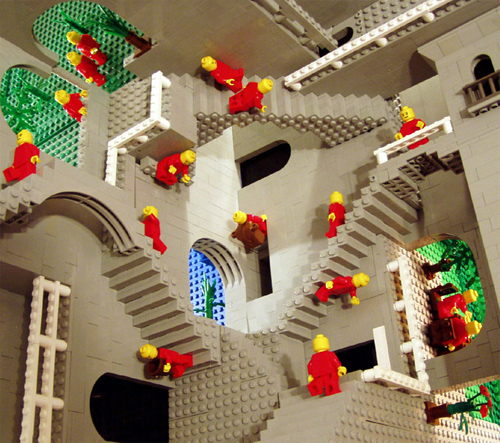 Dimensionality
3D critical
4D nice
How to support?
4D == 4D itk::Image?
4D == vector of 3D images?
4D == 3D with vector pixels?
13
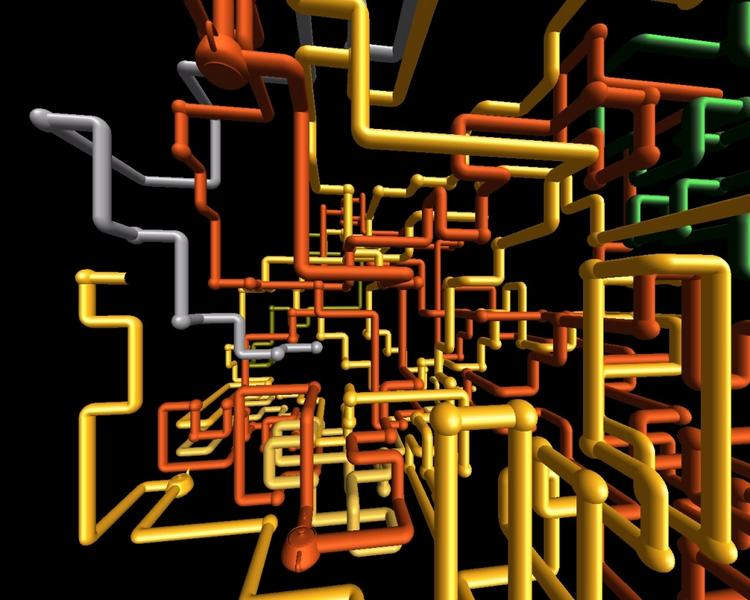 Pipeline
Unnecessary complexity
Utility in streaming
Not (fully) implemented in ITK
14
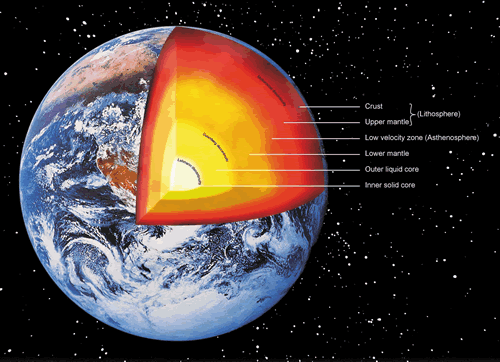 Out of core processing
Essential
ITK Pipeline?
OpenCL model?
single pixel kernel pixel
called for all pixels
“orchestration” framework
15
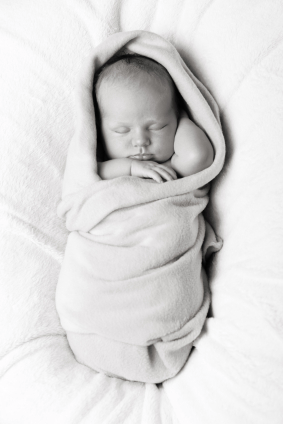 Wrapping
SWIG
Languages
Matlab
Python
Java
C#
Others: Tcl, R, Perl, Ruby...
Interact with WrapITK nice to have
16
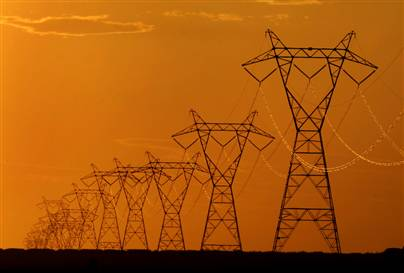 Distribution
Binary
Matlab (somehow)
Python egg
Java jar
C++ lib/dll/so & include
Source
Less useful
17
SimpleITK Status
Bill Hoffman, Jesus Caban, Brad Lowkamp, Dan Muller, Fabrice de Chaumont, Julien Michel, Harvey Cline, Gabe Hart, Ghassam Hamarech, John Galeotti, Raghu Machiraju, Hans Johnson, Wes Turner, Luis Ibanez, Terry Yoo, Daniel Blezek